Sound Effect Devices for Musicians
sdmay20-56.sd.ece.iastate.edu
Dalton Sherratt, Eric Stablein, Zach Besta
Advisor/Client: Dr. Randy Geiger
Some sound effect devices
Synthesizers
Effect pedals
Loopers
Keyboards
Electronic Drum Pads
Samplers
What is a Sampler?
Stores a snippet of audio and plays it when triggered
Some have step sequencers
Can be used to synthesize drum patterns or for even more
Used heavily in rap
Kanye West
Dr. Dre
Problem Statement
Existing sampler apps for Android lack important features and are inaccessible
Hard to understand without or prior knowledge
Missing envelopes, pitch-shifting, etc...
Top-Level GUI
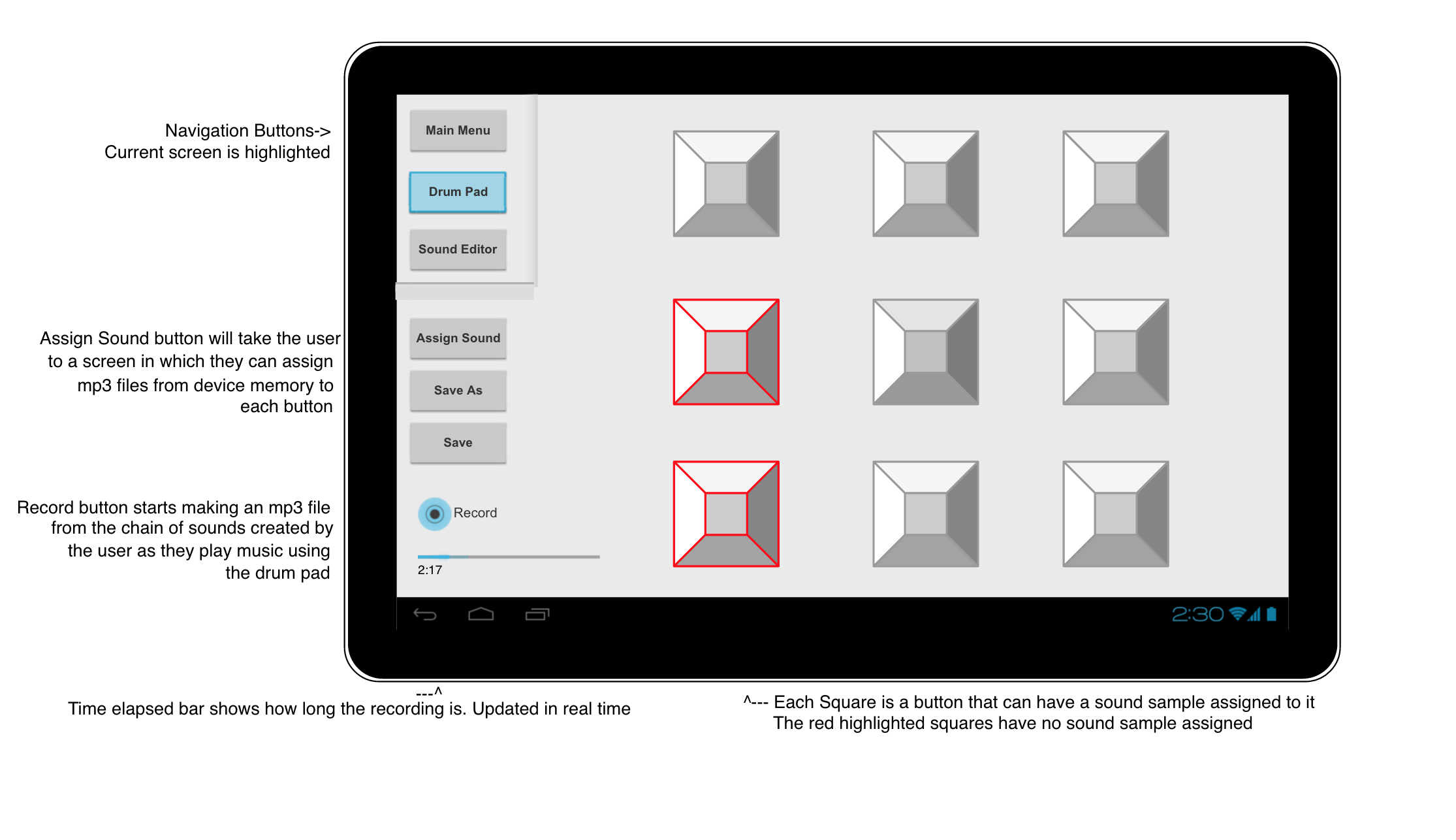 Functional Requirements
The application must be able to run on a fairly modern Android device (API Level 21, Android 5.0 “Lollipop”)
The application must have an easy-to-use, intuitive UI
The application must have a “full” feature set
More functional Requirements
The application must conform to the requirements of the Google Play store
The application needs to have an appealing sound to musicians, both hobbyist and professional
The application must conform to Google’s material design standards
Non-functional requirements
Warn users about hearing damage at high volumes
Make sure users know to take breaks to avoid repetitive stress injuries
Technical/Other Constraints/Considerations
Different processing capabilities between devices
Need to handle legacy devices (API 21)
Screen size difference between devices
Tablet vs phone
Landscape vs portrait
Market survey
iMPC no longer offered
Several simple samplers available
Mainly in “low-end” range (under $2.99)
Samplers with more features are cluttered and unclear
Mainly in “premium” range (over $10)
Market survey examples
Potential Risks & Mitigation
Lack of business experience
Hard to judge economic requirements
Limited knowledge of the app marketplace
To mitigate
Monitor economic requirements and extrapolate as new data is obtained
Continually monitor app marketplace
Resource/Cost Estimate
Tentative resources:
Project Milestones & Schedule (1)
Each column represents 1 week
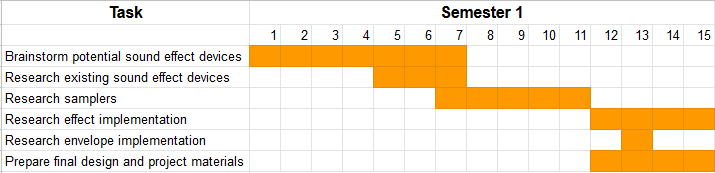 Project Milestones & Schedule (2)
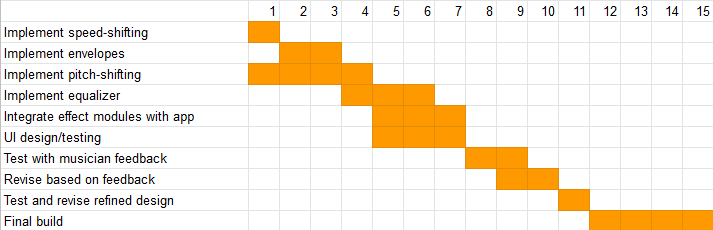 Functional Decomposition
Loading audio from Android file systems
Audio processing tasks
Individual, then merge
Integrate into UI
Detailed Design
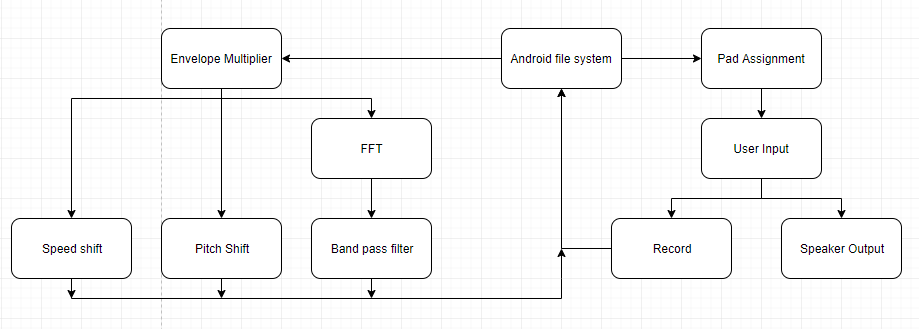 Detailed Design
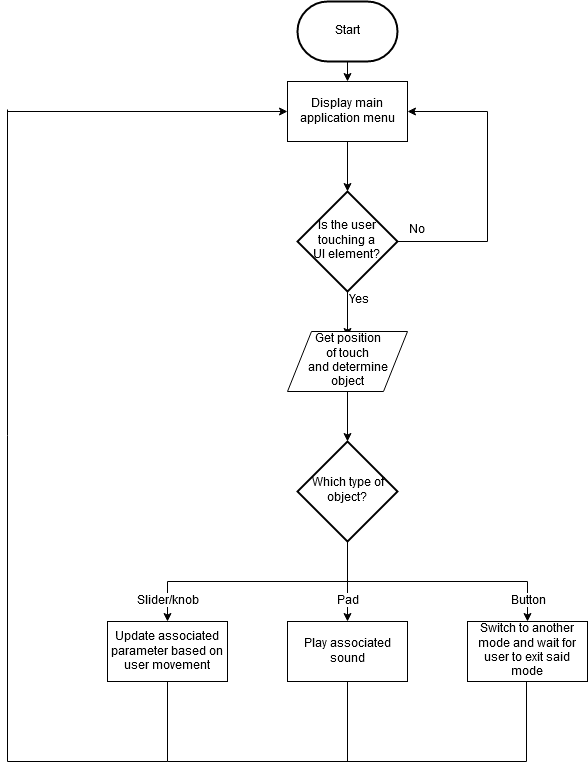 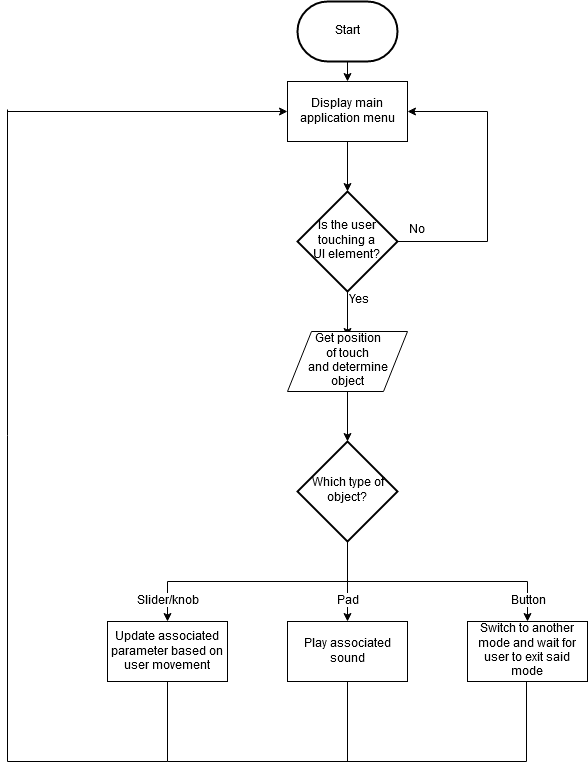 Detailed Design
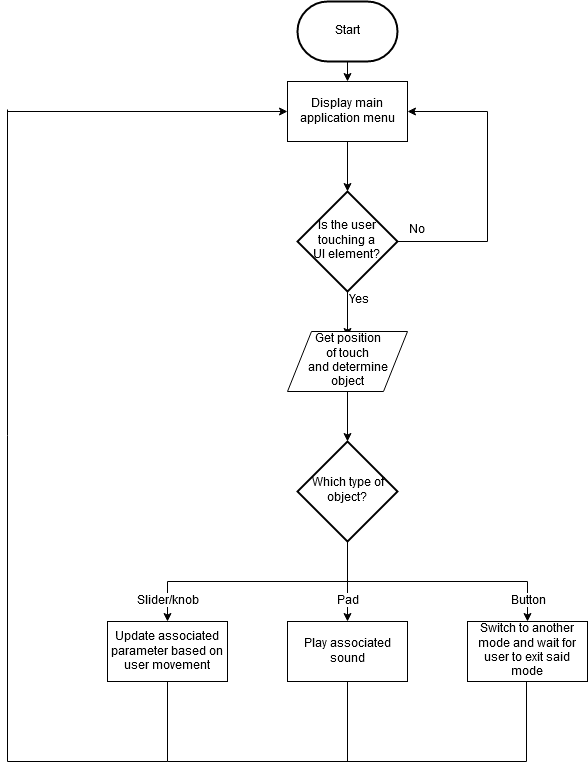 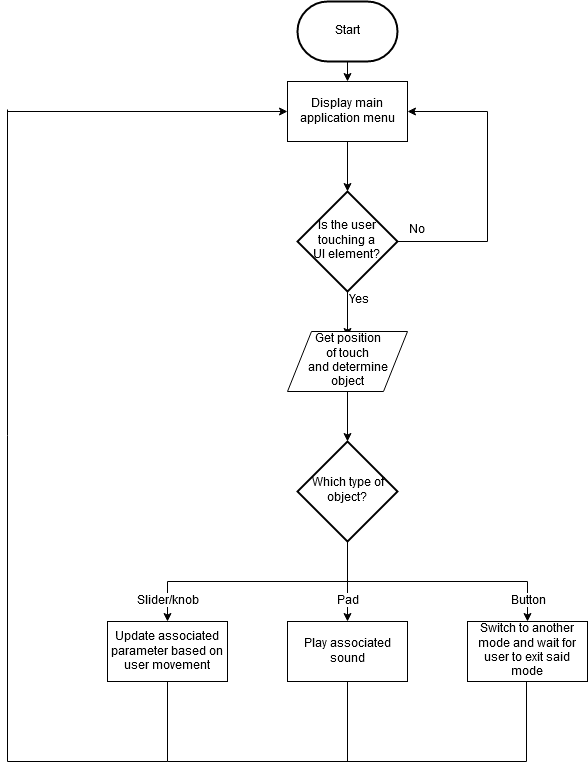 HW/SW/Technology Platform(s) used
Android OS (Lollipop and newer)
Using Android Studio to develop
Personal computers or ISU lab computers
Emulator within Android Studio and personal Android tablets for testing
Test Plan
Tests (Mockito/JUnit) will be implemented by each team member
Test modules individually
Test-first approach
Test modules together
Test user interface
Beta testing with musicians for functionality
Current project status
Design has been planned
Able to move into implementation next semester
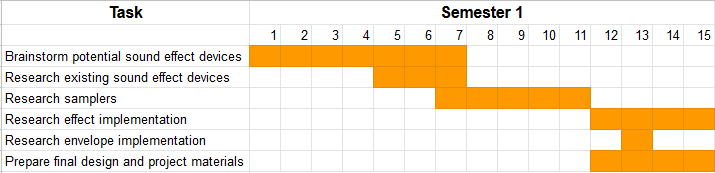 Task responsibility/Member contributions
Dalton Sherratt
Create xml files for screenflow and app layout, including equalizer, envelope, and drum-pad screens
Implement interfaces such as the playback interface
Implement classes to write to/pull from devices memory
Eric Stablein
Create classes for shifting pitch of samples
Create drawing-based equalizer
Zach Besta
Create algorithm that shifts speed of samples
Create classes for applying envelopes to samples
Work on drawing-based equalizer
Useful Links
Project folder (requires an Iowa State University login):
https://drive.google.com/drive/folders/1J6CoUSB8kGlspMl5Rx_ZoIqqcnhsiKBc?usp=sharing

Git repository:
	https://git.ece.iastate.edu/sd/sdmay20-56

Team website:
http://sdmay20-56.sd.ece.iastate.edu